Наукова діяльність здобувачів вищої освіти факультету ФКСП
Наукові гурти
Студентський міжкафедральний науковий гурток «Олімп» кафедри теорії та методики фізичного виховання та кафедри спортивних дисциплін.
Керівник наукового гуртка: Олійник Ірина Сергіївна – доктор філософії галузь знань 01 / Освіта / Педагогіка, спеціальність “Фізична культура і спорт”.
Староста наукового гуртка: Таранець Катерина Олегівна – здобувачка вищої освіти 112-ф групи спеціальності 014.11 Середня освіта (Фізична культура).
Кількість студентів – 28.
Студентський наукових гурток «ORDO AMORIS» кафедри психології
Керівник наукового гуртка: Остополець І.Ю. - кандидат психологічних наук, доцент
Староста наукового гуртка: Горобець Світлана Вікторівна - здобувачка вищої освіти 311-ф групи спеціальності 053 Психологія  освітня програма «Психологія. Клінічна психологія»
Кількість студентів – 150
Резерв учасників Всеукраїнських студентських олімпіадах
За спеціальністю  017 «Фізична культура і спорт»
ТАРАНЕЦЬ Катерина Олегівна - 112-ф 
КУЗІК Віолета Олегівна – 111-ф 
Семен Олександрович – 111-ф (4 курс) 
Відповідальна за підготовку резерву:
доктор філософії галузь знань 01 «Освіта/Педагогіка», спеціальність 017 «Фізична культура і спорт», старший викладач кафедри теорії та методики фізичного виховання ОЛІЙНИК Ірина Сергіївна
За спеціальністю 053 Психологія:
НАВРОЦЬКА Інна Степанівна - М334-Ф
ГОРОБЕЦЬ Світлана Вікторівна - 311/2-ф
Відповідальна за підготовку резерву:
кандидат психологічних наук, доцент кафедри психології ОСТОПОЛЕЦЬ Ірина Юріївна
Резерв учасників Всеукраїнських студентських наукових робіт
Результат участі студентів у студентських наукових конкурсах, проєктах та олімпіадах
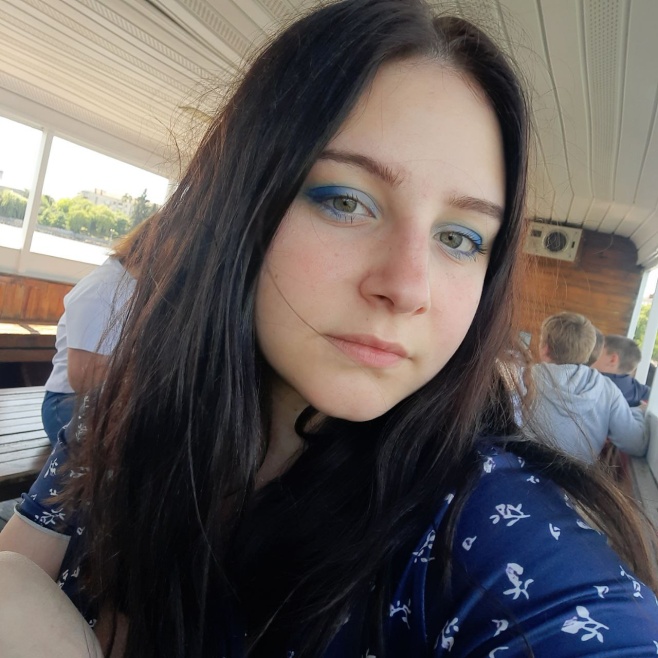 Горобець Світлана, здобувачка 4 курсу 311-ф групи спеціальність 053 Психологія ОП Психологія. Клінічна психологія у 2024-2025 н.р. за результатами активної наукової діяльності отримує Стипендію Верховної Ради
Участь студентів у конференціях І семестр 2024-2025 н.р.
Публікації студентів
Пріоритетні напрями активізації наукової діяльності здобувачів